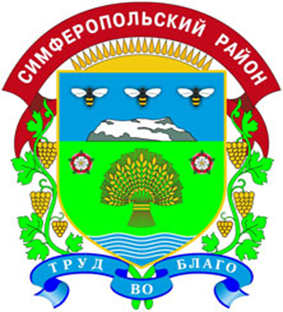 Муниципальное бюджетное общеобразовательное учреждение дополнительного образования «Центр детского и юношеского творчества»
Семинар-практикум учителей биологии общеобразовательных учреждений Симферопольского района
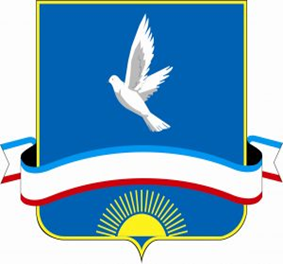 «Естественно-научная грамотность как цель развития школьного биологического образования»
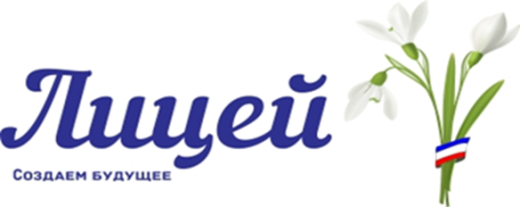 с. Мирное, 31 октября 2023 года
Семинар-практикум для учителей биологии общеобразовательных организацийСимферопольского района Республики Крым
31 октября 2023 года
Формирование функциональной грамотности в МБОУ «Лицей Крымской весны»: организационные и методические аспекты
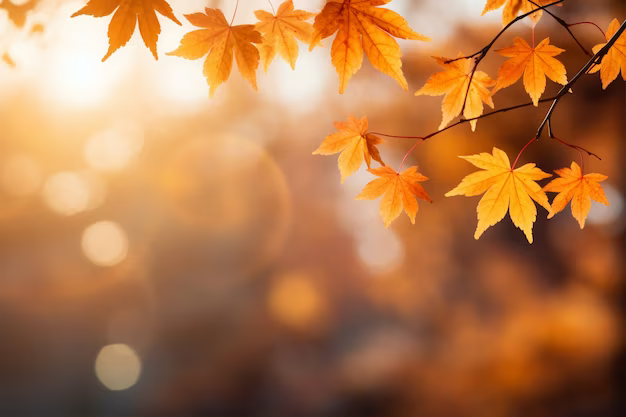 Троян Ольга Андреевна, заместитель директора МБОУ «Лицей Крымской весны» по учебной работе
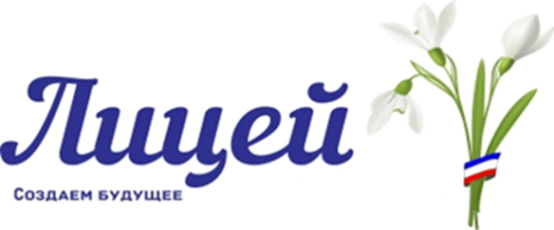 Количественные показатели контингента учащихся МБОУ «Лицей Крымской весны» на начало 2023/2024 учебного года
Количественная характеристика кадрового состава
На начало 2023/2024 учебного года: 82 педагогических работника, 73 учителя. 
Высшее образование: 81 человек (98,8% от общей численности)
Возрастной состав: 
от 23 до 30 лет – 25 человек; 
от 31 до 40 лет – 25 человек; 
от 41 до 50 лет – 14 человек; 
от 51 до 54 лет – 8 человек;
от 55 и старше – 10 человек. 
В возрасте до 40 лет: 
50 человек (61% от общей численности) 
Средний возраст: 38 лет. 
Стаж менее 5 лет: 37% педагогических работников 
Высшая категория: 14 педагогических работников 
Первая категория: 18 педагогических работников
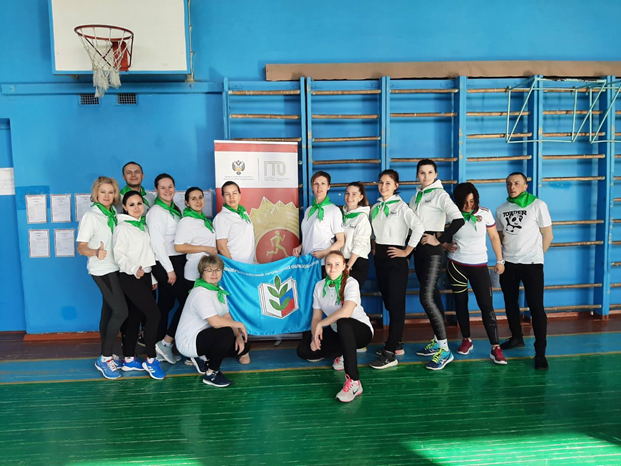 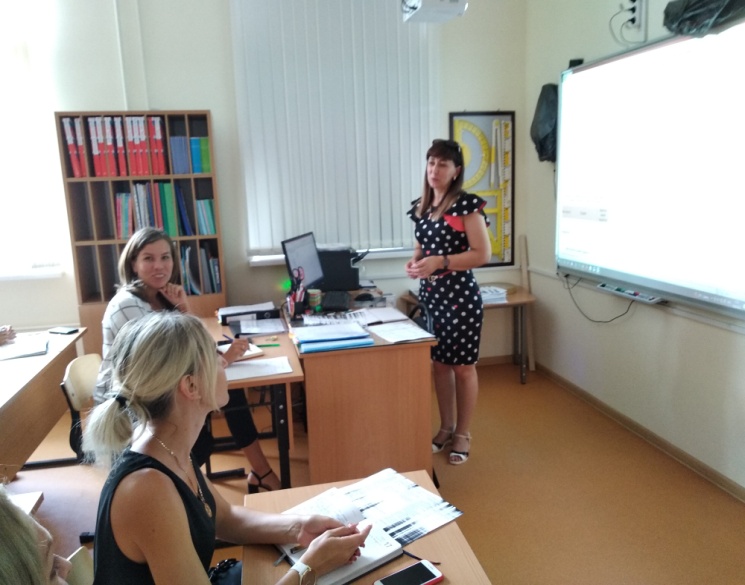 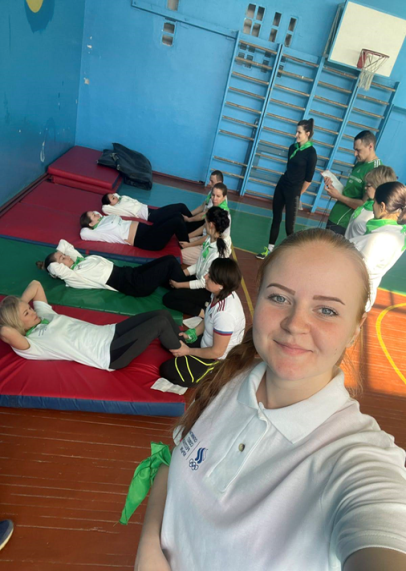 Преимущества педагогического коллектива
1. Хороший уровень мотивации к работе и предметной подготовки.
2. Способность к обучению, желание учиться и развиваться.
3. Работоспособность, исполнительность и отзывчивость.
4. Уверенное владение информационно-коммуникационными технологиями
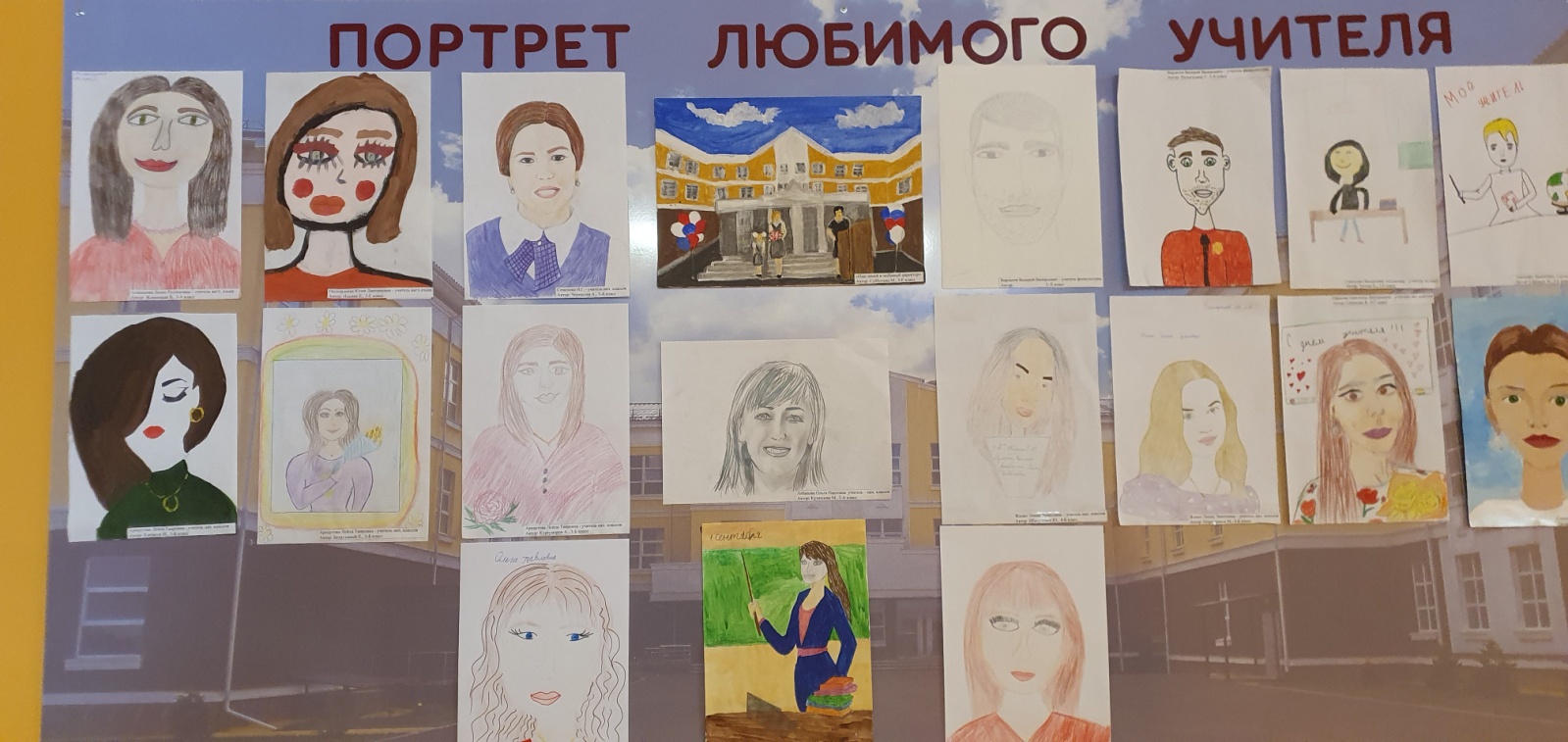 Профильное обучениеУглублённое изучение учебных предметов на уровне СОО
Материально-техническая база и предметно-эстетическая среда
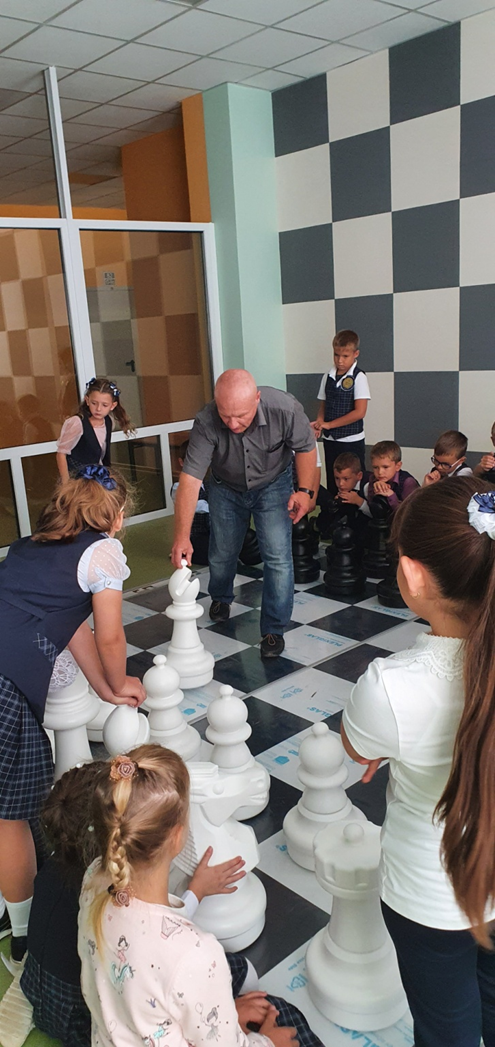 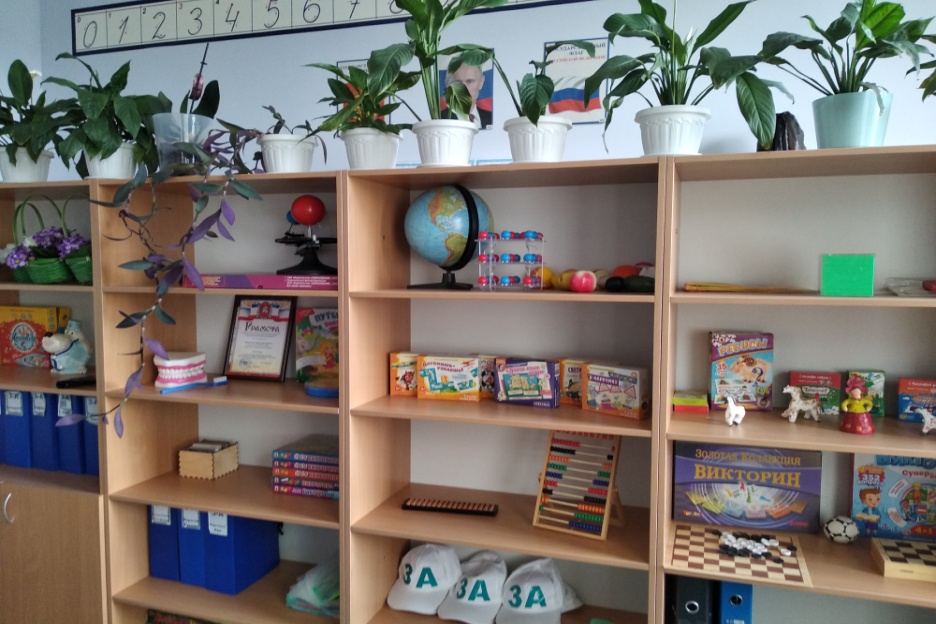 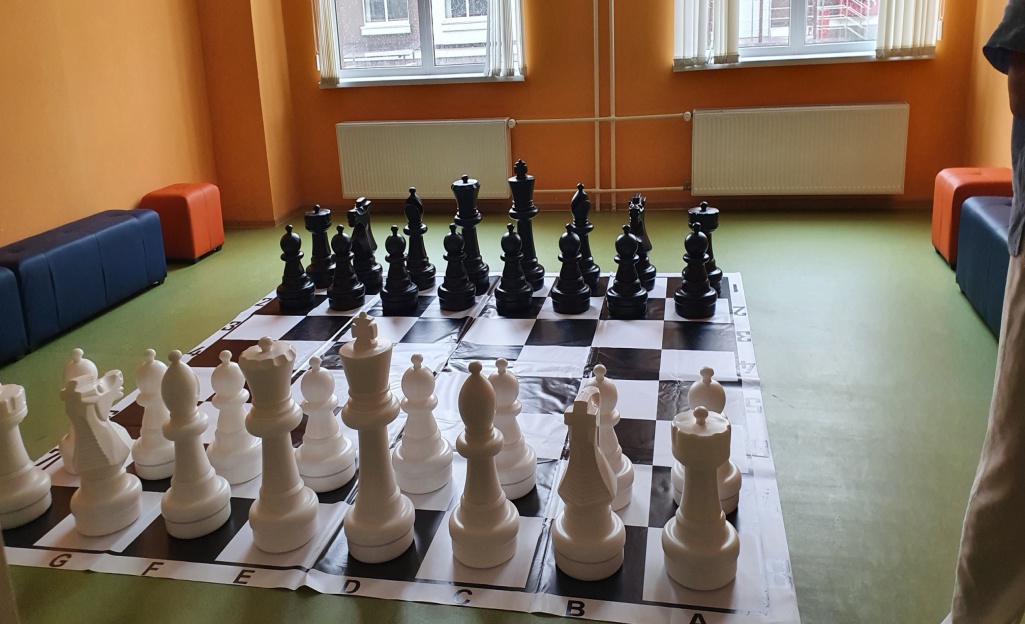 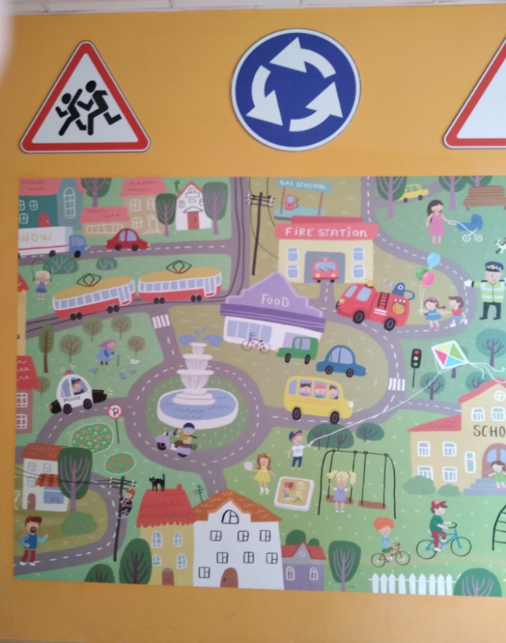 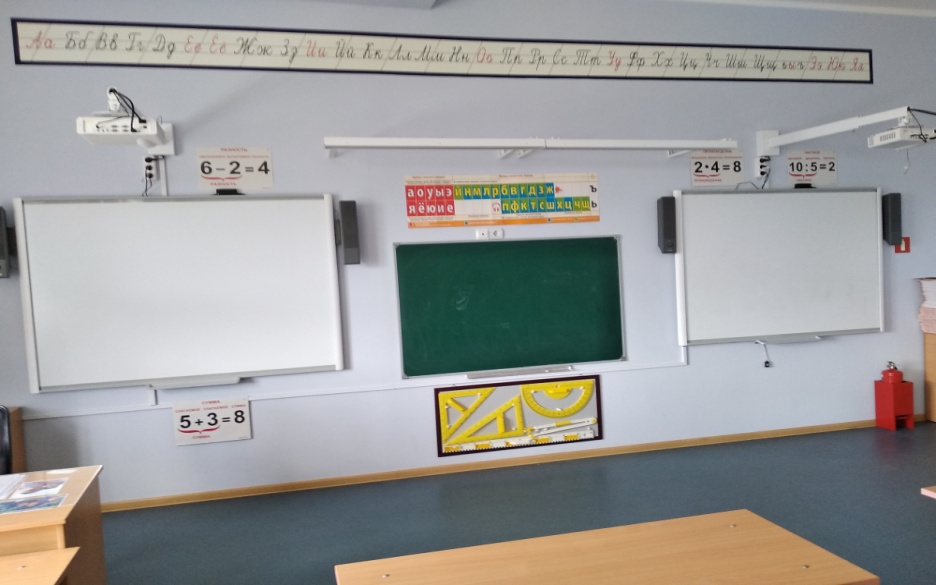 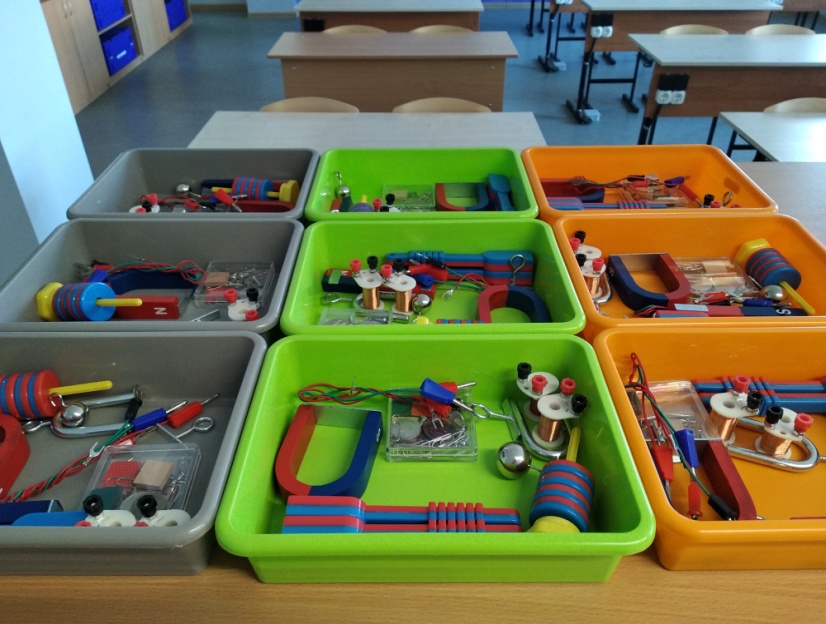 Материально-техническая база и предметно-эстетическая среда
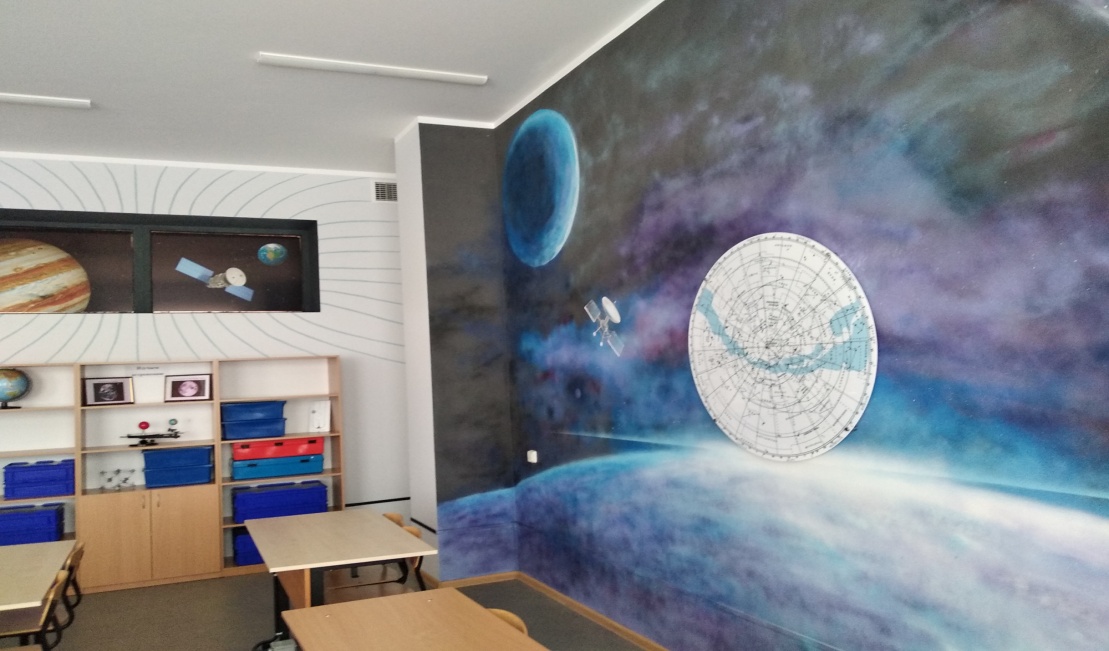 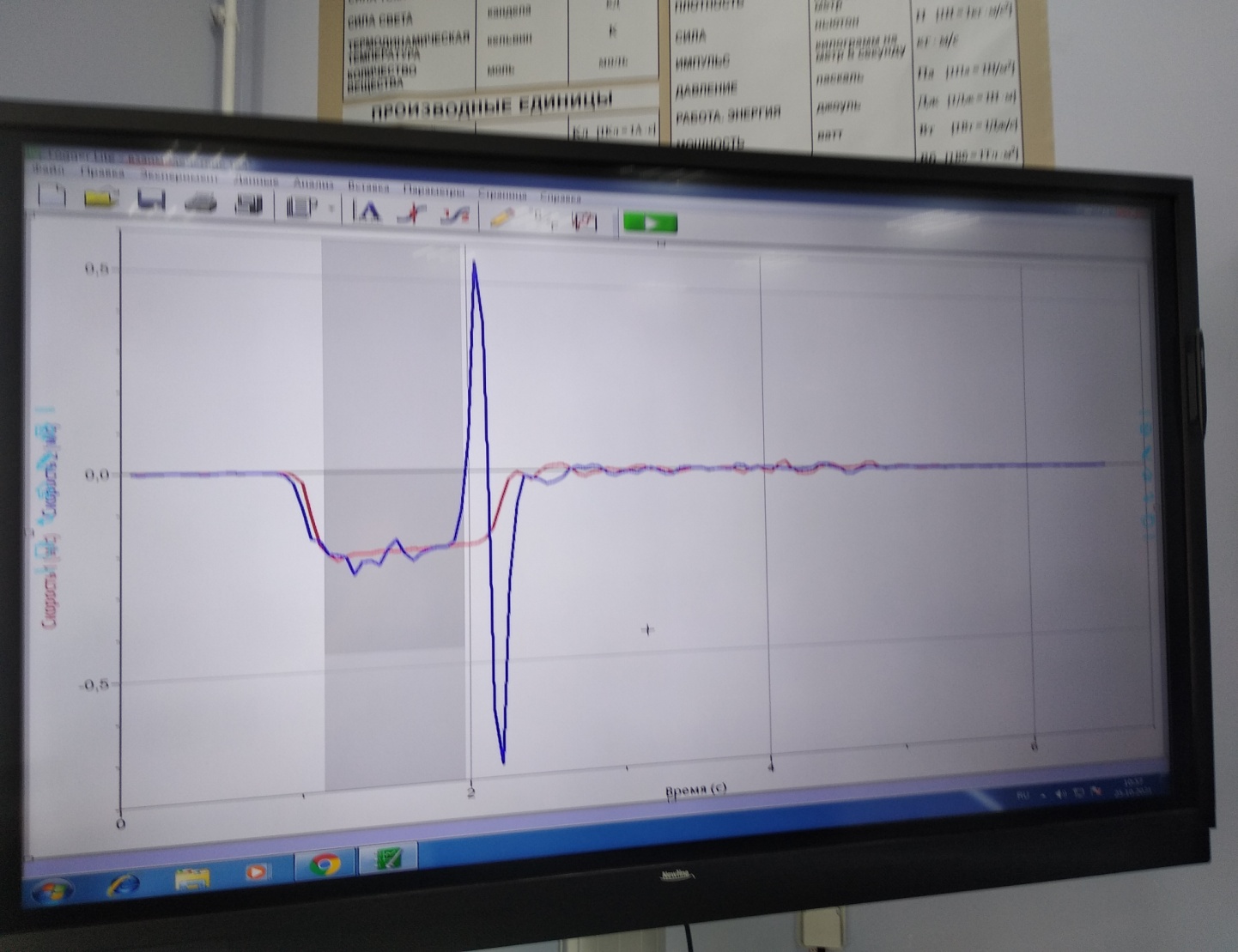 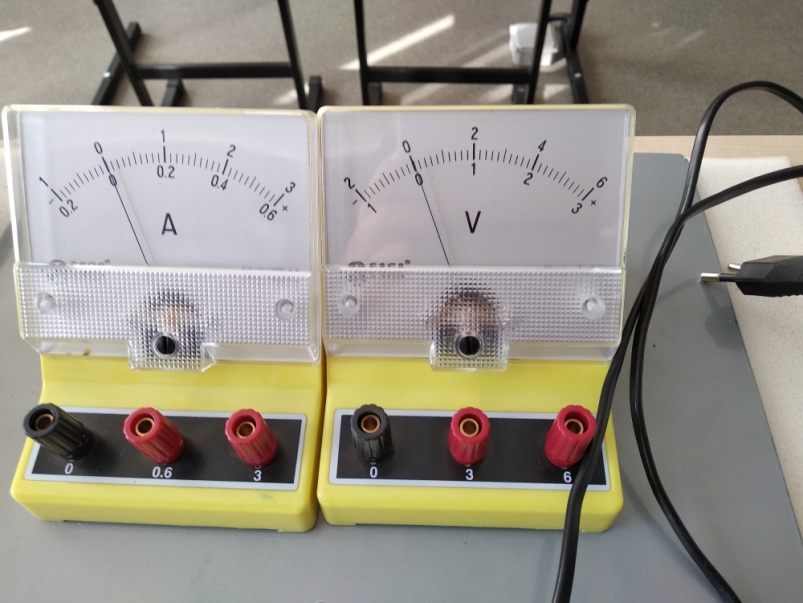 Материально-техническая база и предметно-эстетическая среда
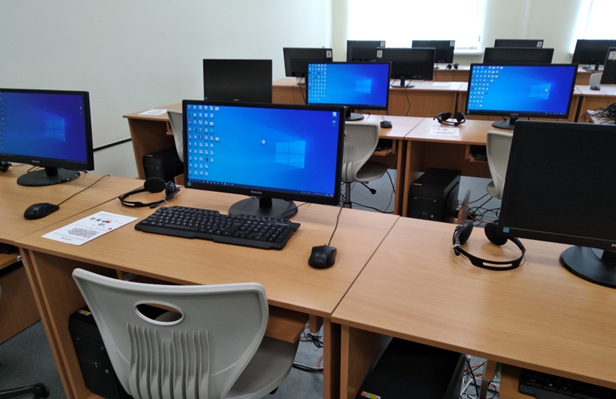 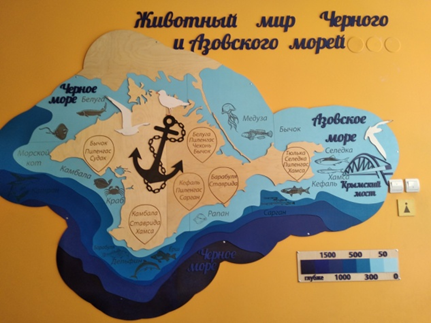 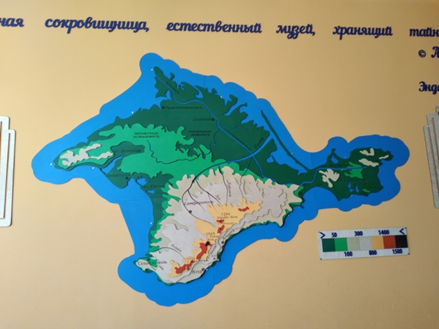 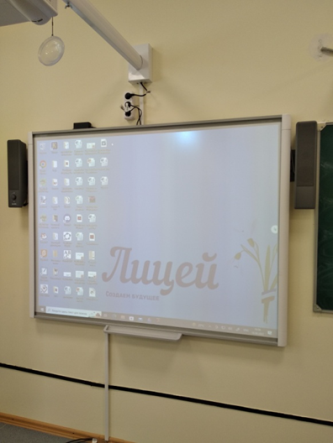 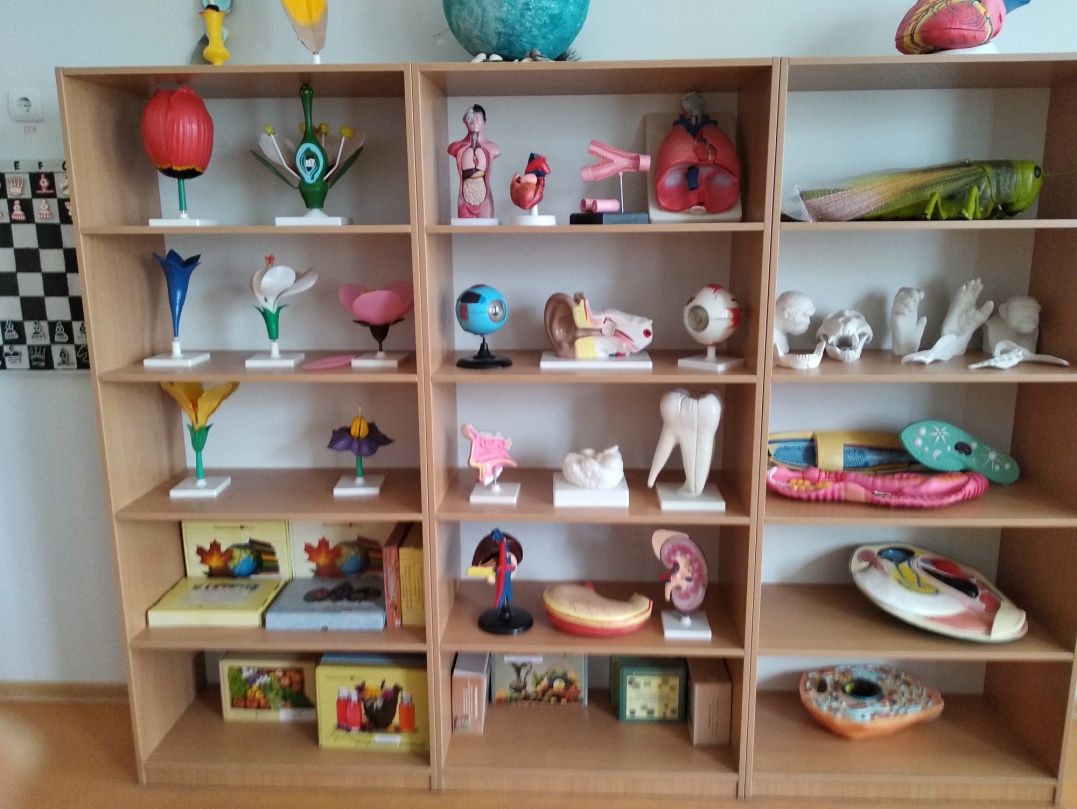 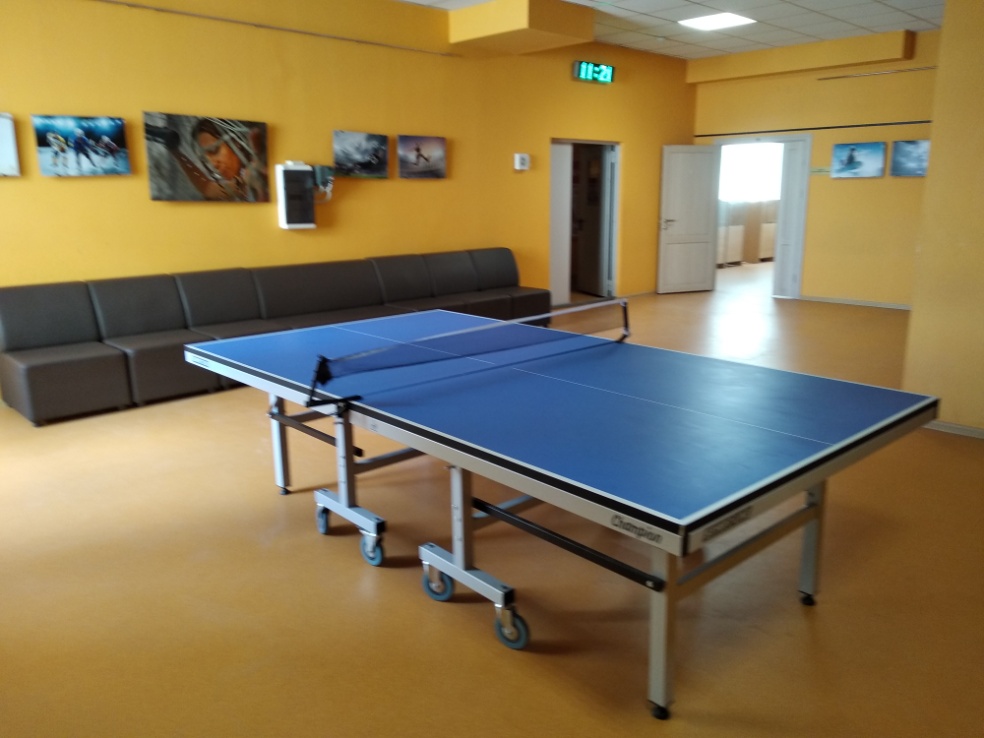 Материально-техническая база и предметно-эстетическая среда
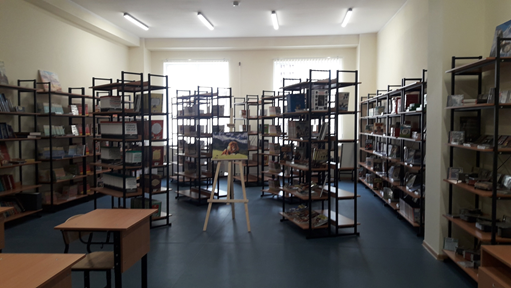 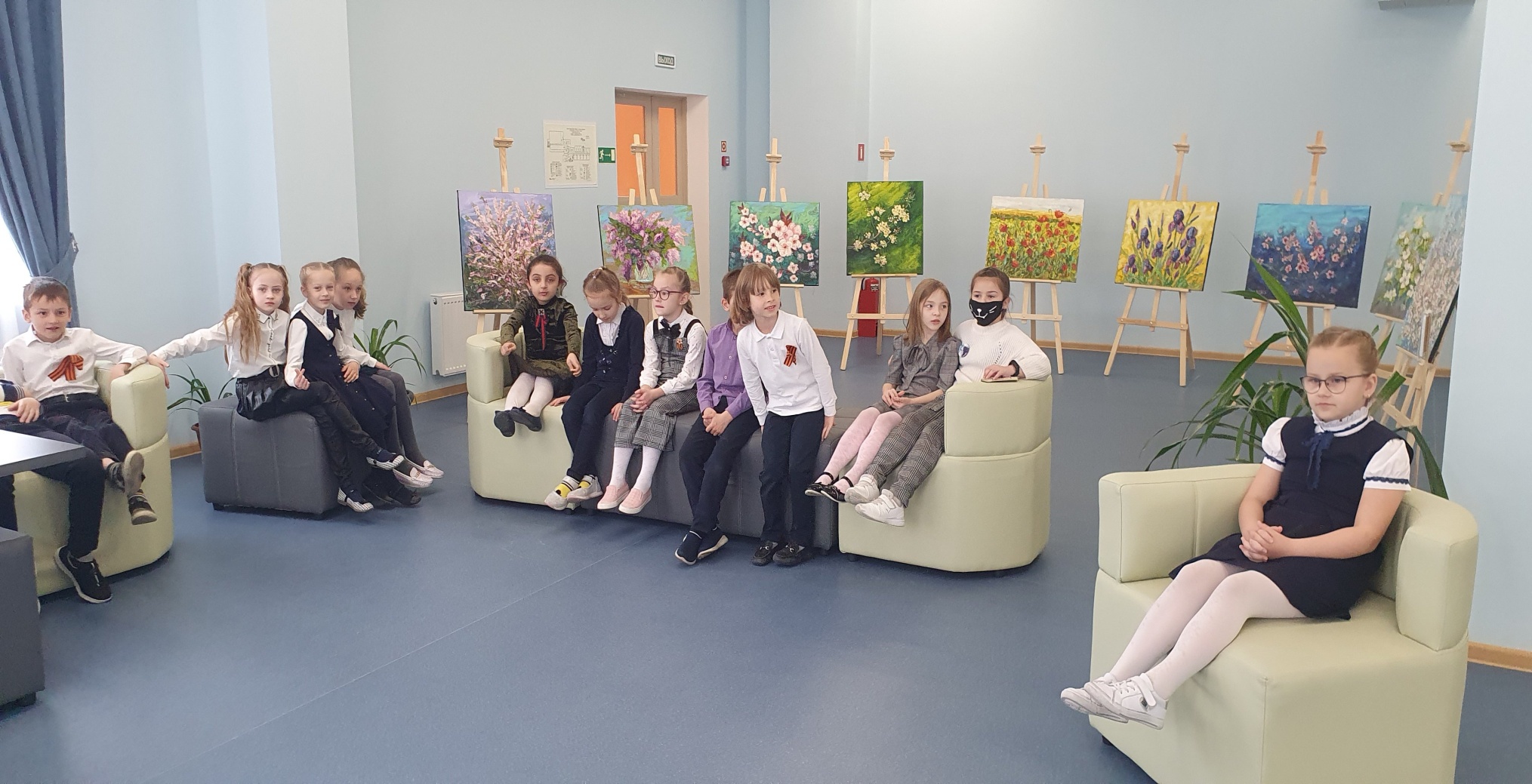 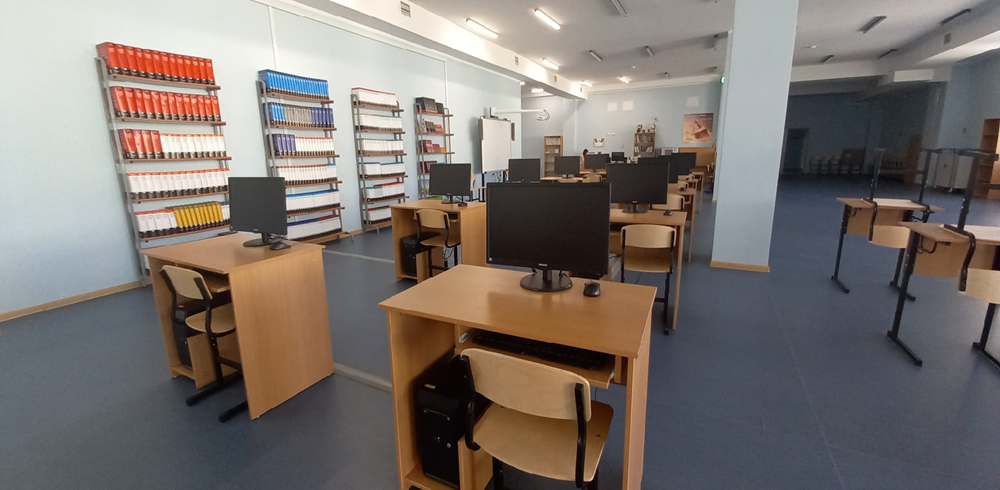 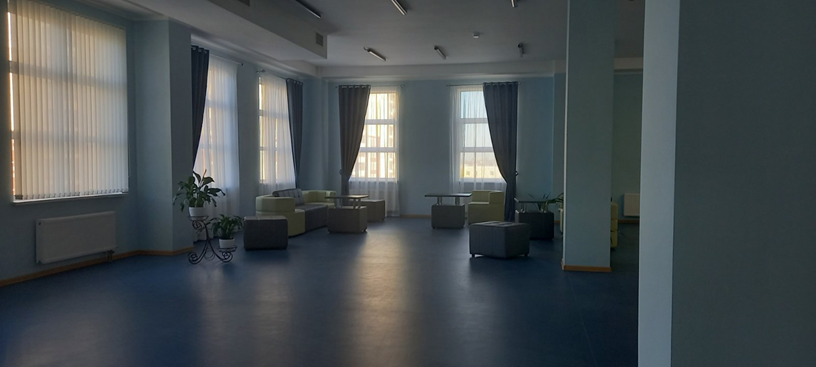 Материально-техническая база и предметно-эстетическая среда
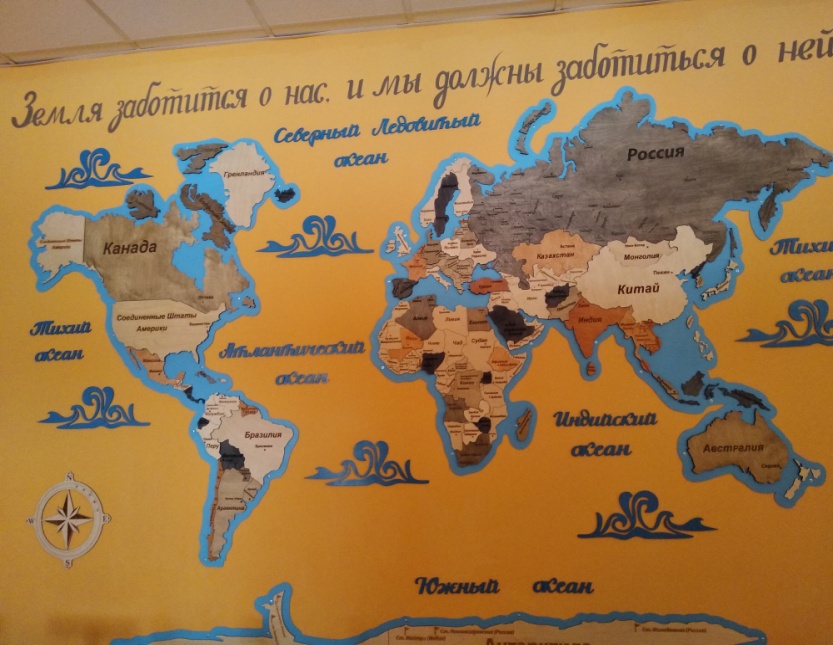 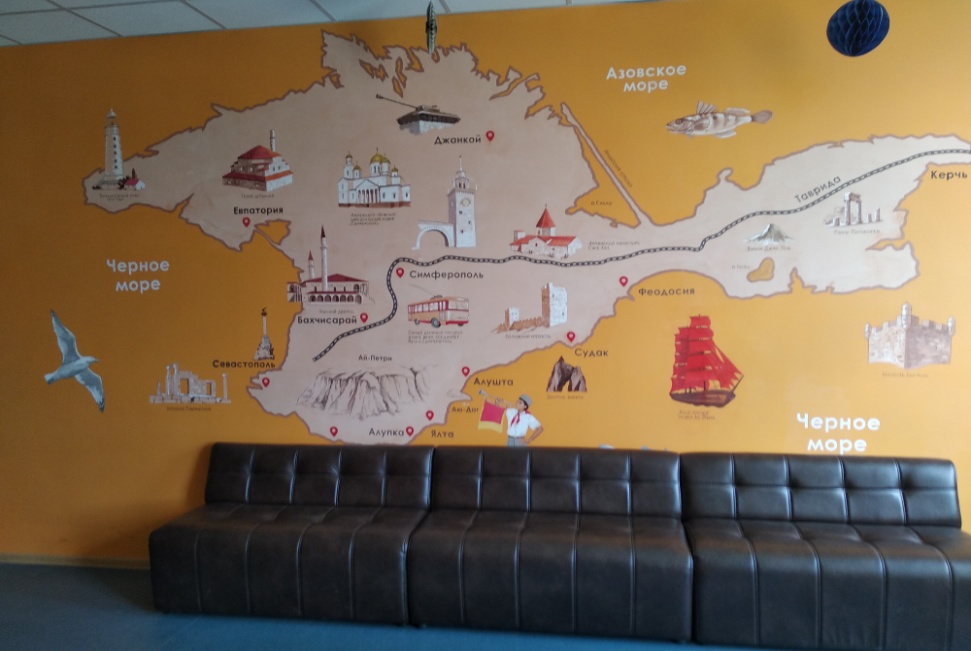 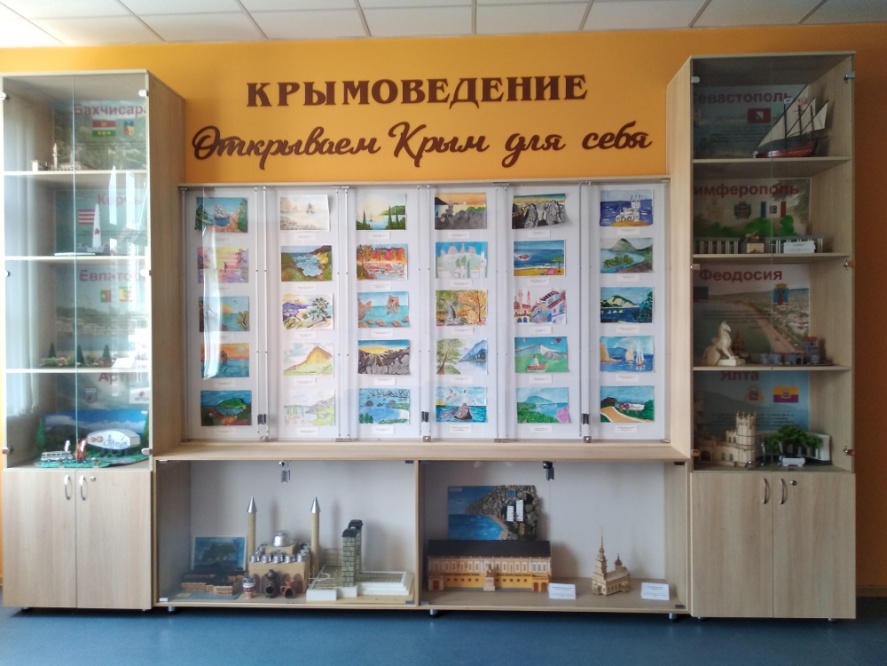 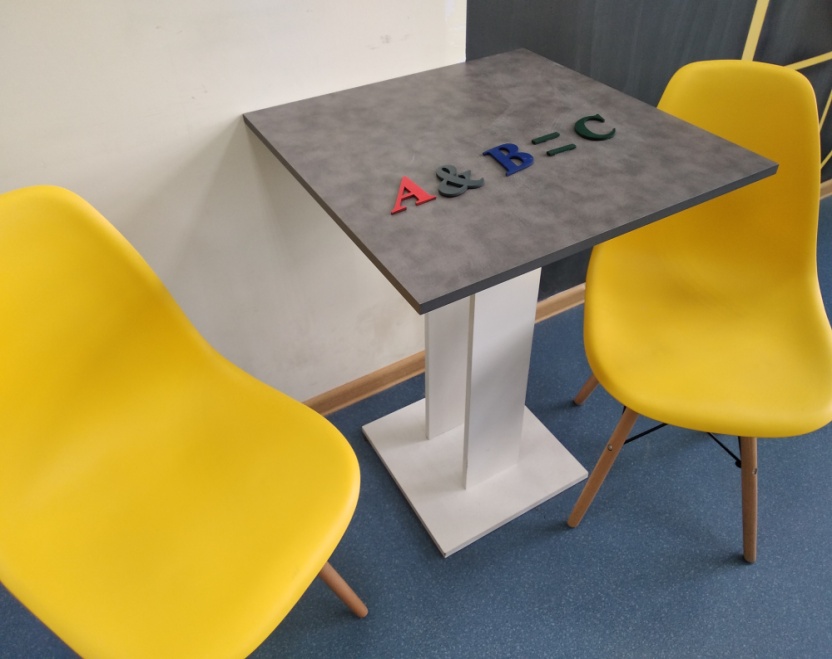 Функциональная грамотность
Умение применять знания и навыки в практических жизненных ситуациях
В понятие функциональной грамотности включается:
читательская грамотность;
математическая грамотность;
естественно-научная грамотность;
финансовая грамотность;
глобальные компетенции;
креативное мышление;
цифровая грамотность.
Смысл каждого из видов функциональной грамотности
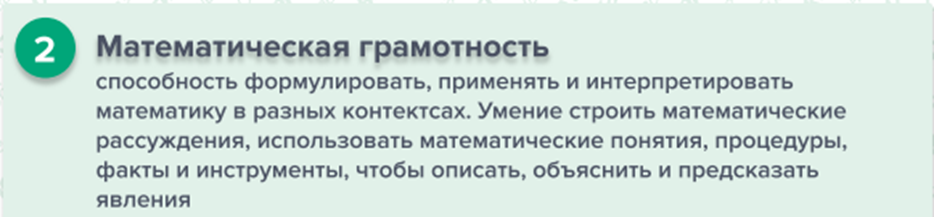 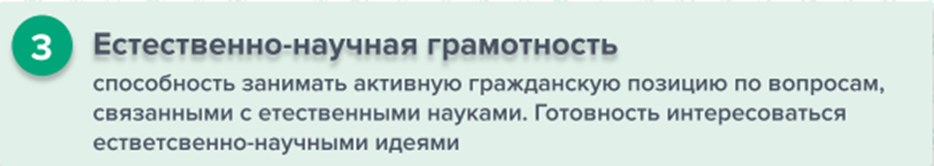 Смысл каждого из видов функциональной грамотности
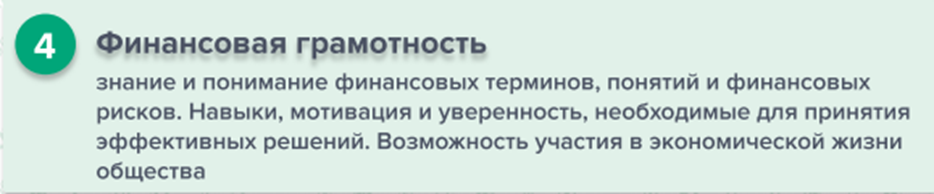 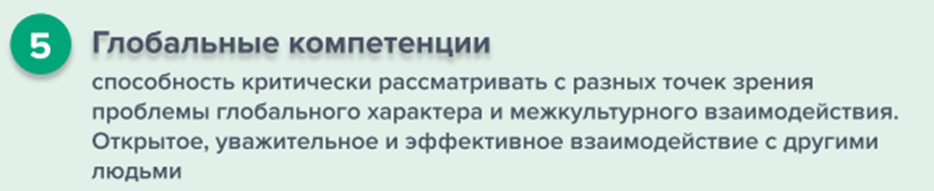 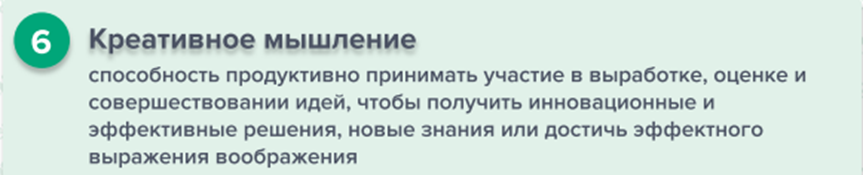 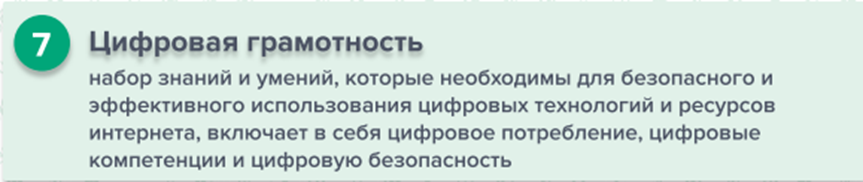 Пояснительная записка к Федеральной рабочей программе по учебному предмету «Биология» (ООО, базовый уровень)
«…Программа по биологии направлена на формирование естественно-научной грамотности обучающихся и организацию изучения биологии на деятельностной основе. В программе по биологии учитываются возможности учебного предмета в реализации требований ФГОС ООО к планируемым личностным и метапредметным результатам обучения, а также реализация межпредметных связей естественно-научных учебных предметов на уровне основного общего образования…»
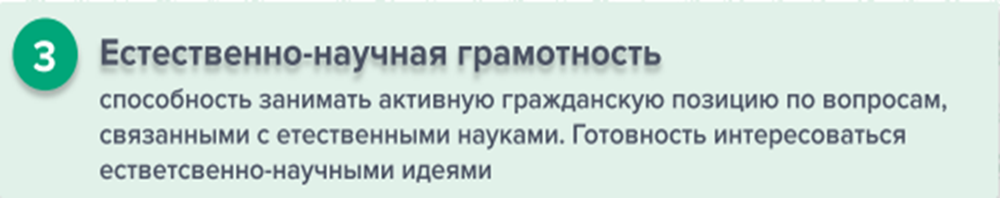 С 2019 года оценка качества образования в школах проводится по критериям моделей международных исследований
В национальном проекте «Образование» одной из приоритетных целей обозначено вхождение России в десятку лучших систем образования по результатам международных исследований.
Оценочные процедуры для внутреннего мониторинга метапредметных результатов по ФОП ООО и ФОПСОО:
Для проверки читательской грамотности – письменная работа на межпредметной основе;
Для проверки цифровой грамотности – практическая работа в сочетании с письменной компьютеризованной частью;
Для проверки сформированности регулятивных, коммуникативных и познавательных универсальных учебных действий – экспертная оценка процесса и результатов выполнения групповых и/или индивидуальных учебных исследований и проектов.
Открытые банки заданий
Списки открытых заданий, 
тексты самих заданий и сопроводительные материалы: характеристики представленных заданий, 
система оценивания, 
методические комментарии;
Методические рекомендации: 5-9 классы
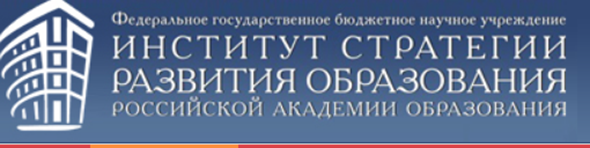 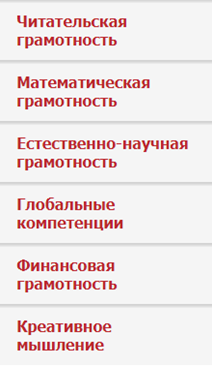 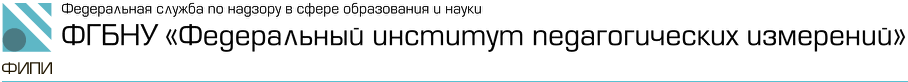 https://fipi.ru/otkrytyy-bank-zadaniy-dlya-otsenki-yestestvennonauchnoy-gramotnosti
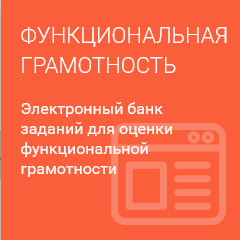 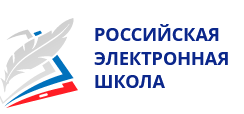 Иллюстрации к условиям заданий из открытого банка
7 класс
5 класс
График изменения температуры грунта с глубиной для четырёх дней разных месяцев года, построенный по результатам измерений в одной и той же местности
Функциональная грамотность
Формирование системы знаний по предмету
Подготовка к экзаменам и ВПР
Формирование универсальных учебных действий
Структура ООП в соответствии с ФГОС
Содержание формируемой части ООП на уровне начального общего образования
Курсы внеурочной деятельности:
«Здорово быть здоровым»
«Математика и конструирование»
«Чудеса науки и природы»
«Юный исследователь»
«Эрудит»
 
и другие
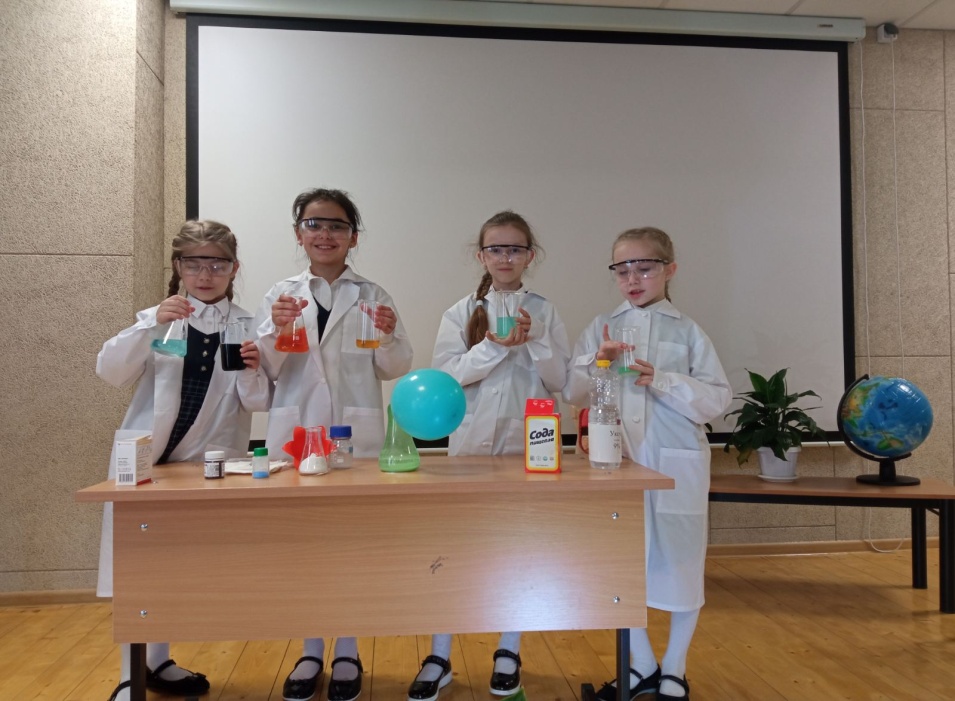 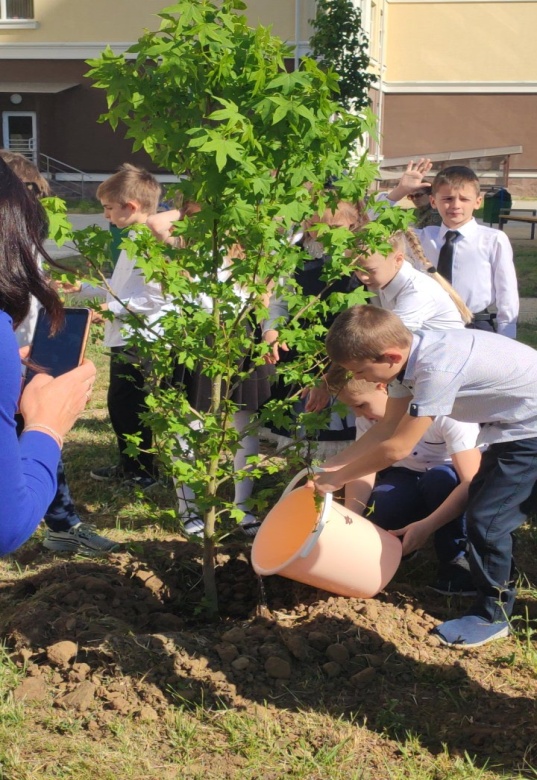 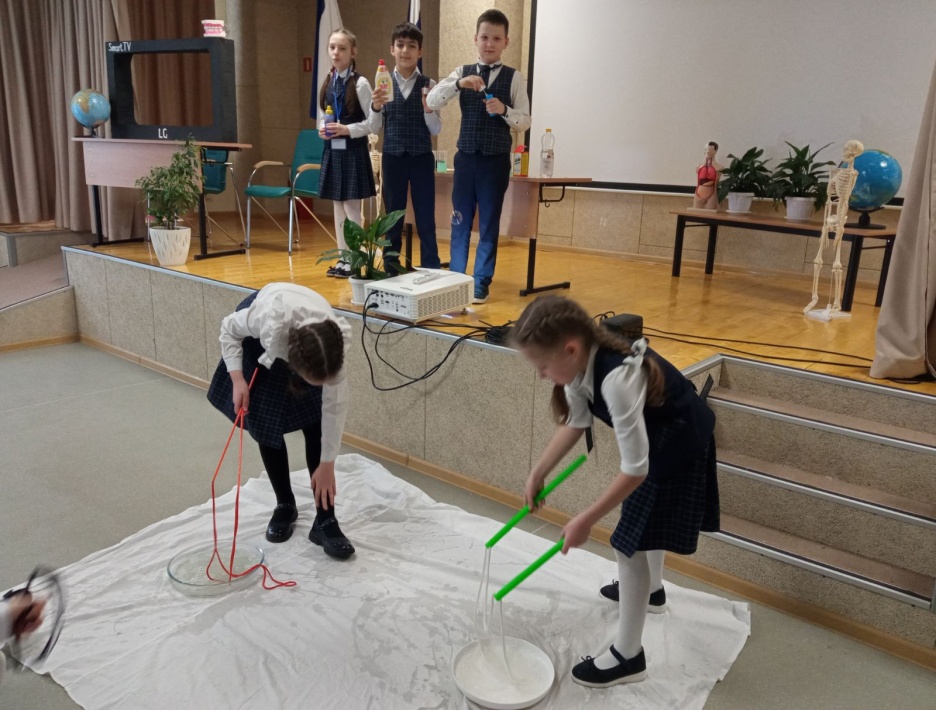 Содержание формируемой части ООП на уровне основного общего образования
Элективные учебные курсы:
«Решение заданий углублённого уровня по математике (биологии, химии, истории и обществознанию)»
«Основы математической (компьютерной, читательской, естественно-научной) грамотности»
«Решение проектных и исследовательских задач по математике»
и другие

Курсы внеурочной деятельности:
«Загадки русской географии: картография»
«Развитие орфографической зоркости»
«Естественнонаучная лаборатория» и другие
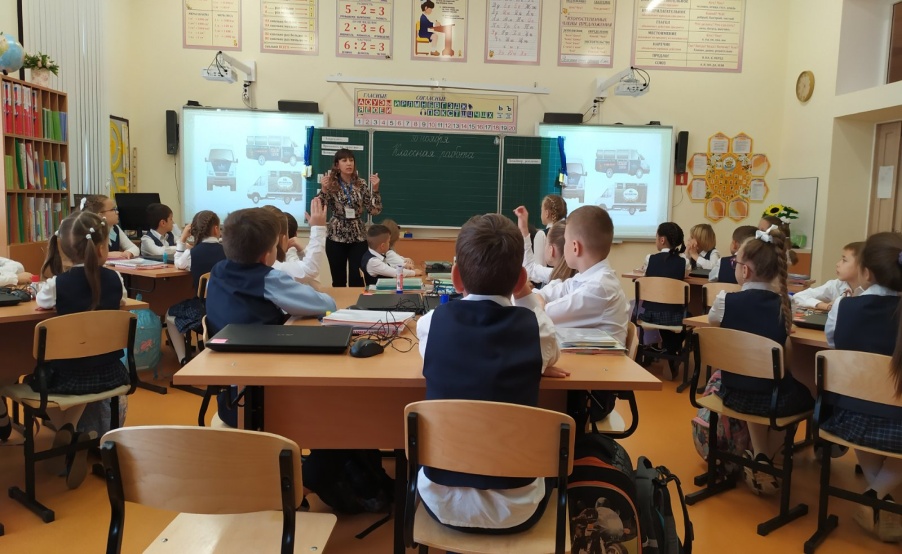 Содержание формируемой части ООП на уровне среднего общего образования
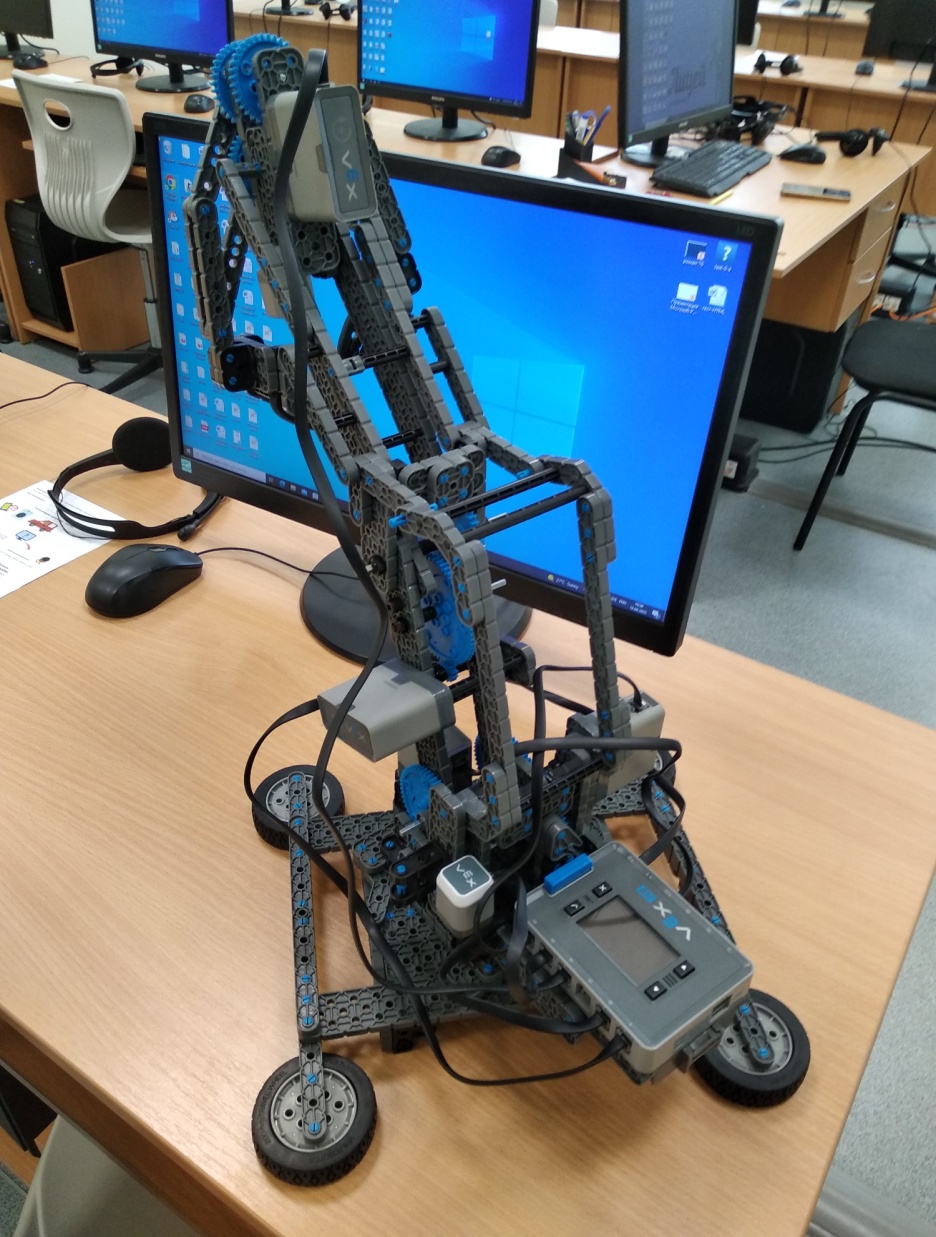 Элективные учебные курсы:
«Основы педагогики и психологии»
«Педагогическая практика»
«Основы правовой культуры»
«Русское правописание»
«Основы финансовой грамотности»
«Основы налоговой грамотности»
«Избранные вопросы математики»
«Искусственный интеллект»
«Информационная безопасность» и другие
Формирование естественно-научной грамотностиПроблемные вопросы
Как реализовать модульный принцип программы?
Как тарифицировать учителей?
Как организовать и составить расписание?
Как выставить отметку?
Как подвести итоги (как понять, что ФГ сформирована)?
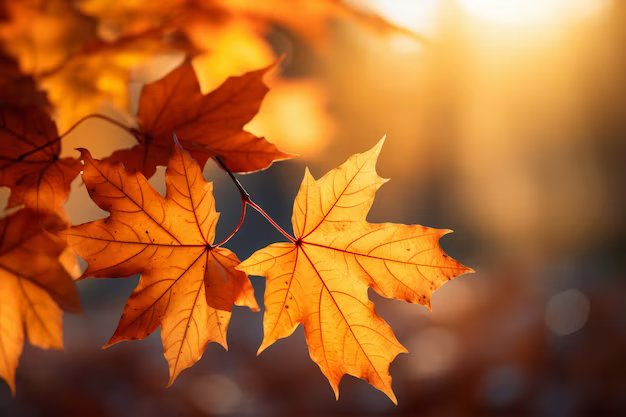 Поздравляю с окончанием первой четверти!
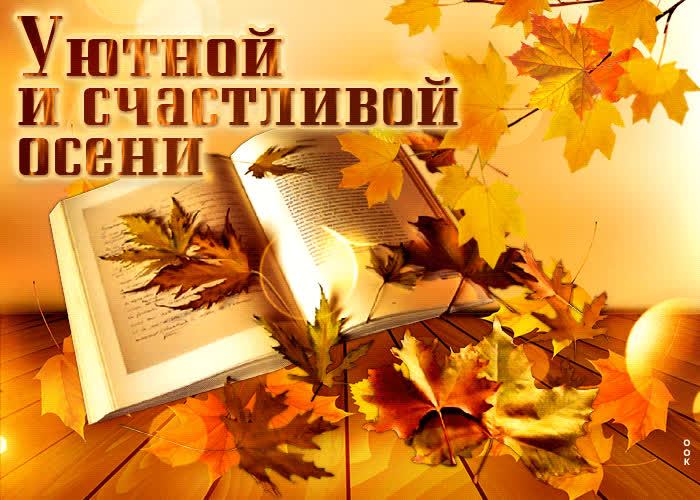 Приглашаю к диалогу и обмену опытом!